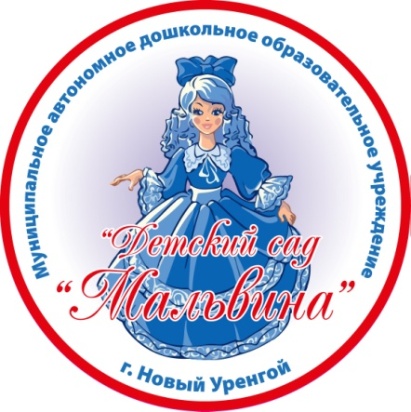 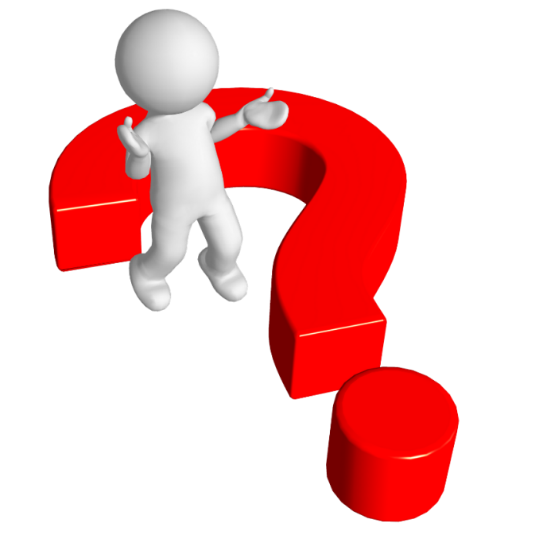 «Сетевая проектно-исследовательская площадка «Экспериментариум»-
новый драйвер познавательного развития современного дошкольника»
ЗНАНИЯ
ЛЮБОЗНАТЕЛЬНОСТЬ
САМОСТОЯТЕЛЬНОСТЬ
ОПЫТ
ИНИЦИАТИВНОСТЬ
ПОНЯТИЯ
УСЛОВИЯ
ЭКСПЕРИМЕНТИРОВАТЬ
УМЕНИЯ НАБЛЮДАТЬ
ПРЕДСТАВЛЕНИЯ
ОБРАЗЫ
СРАВНИВАТЬ
АНАЛИЗИРОВАТЬ
Как научить ребенка самому работать 
на свое же развитие?
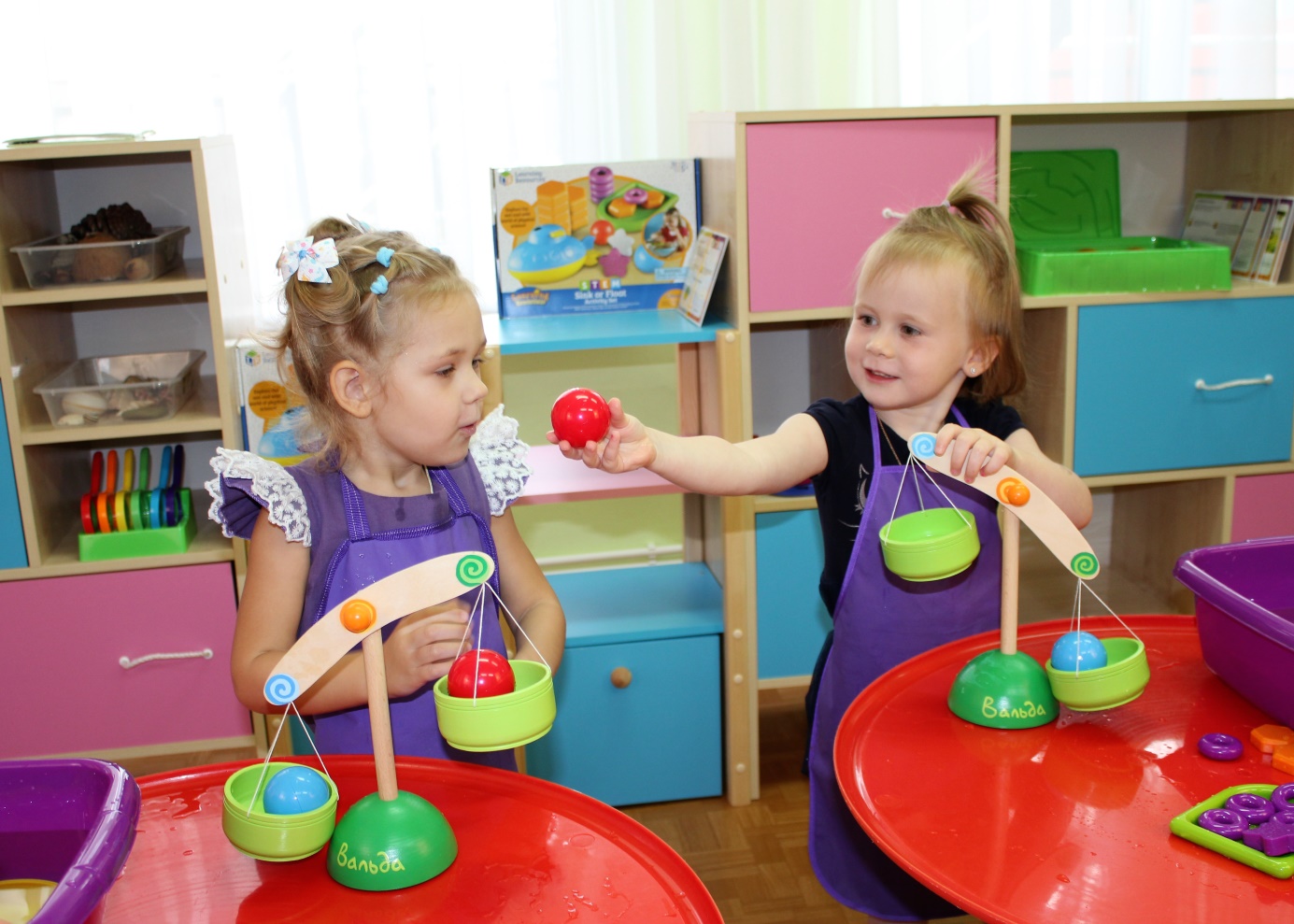 Локация «Экспериментариум»
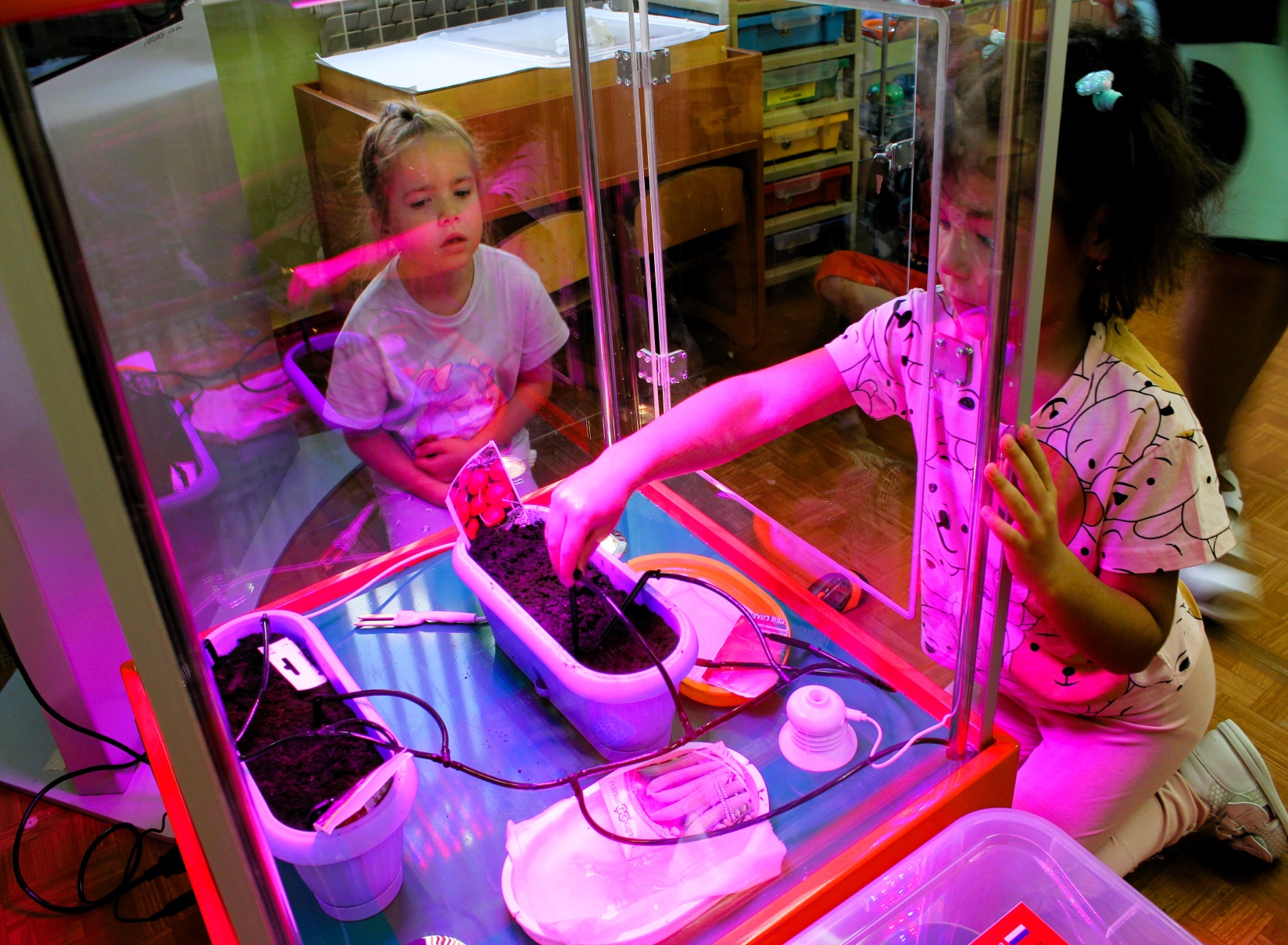 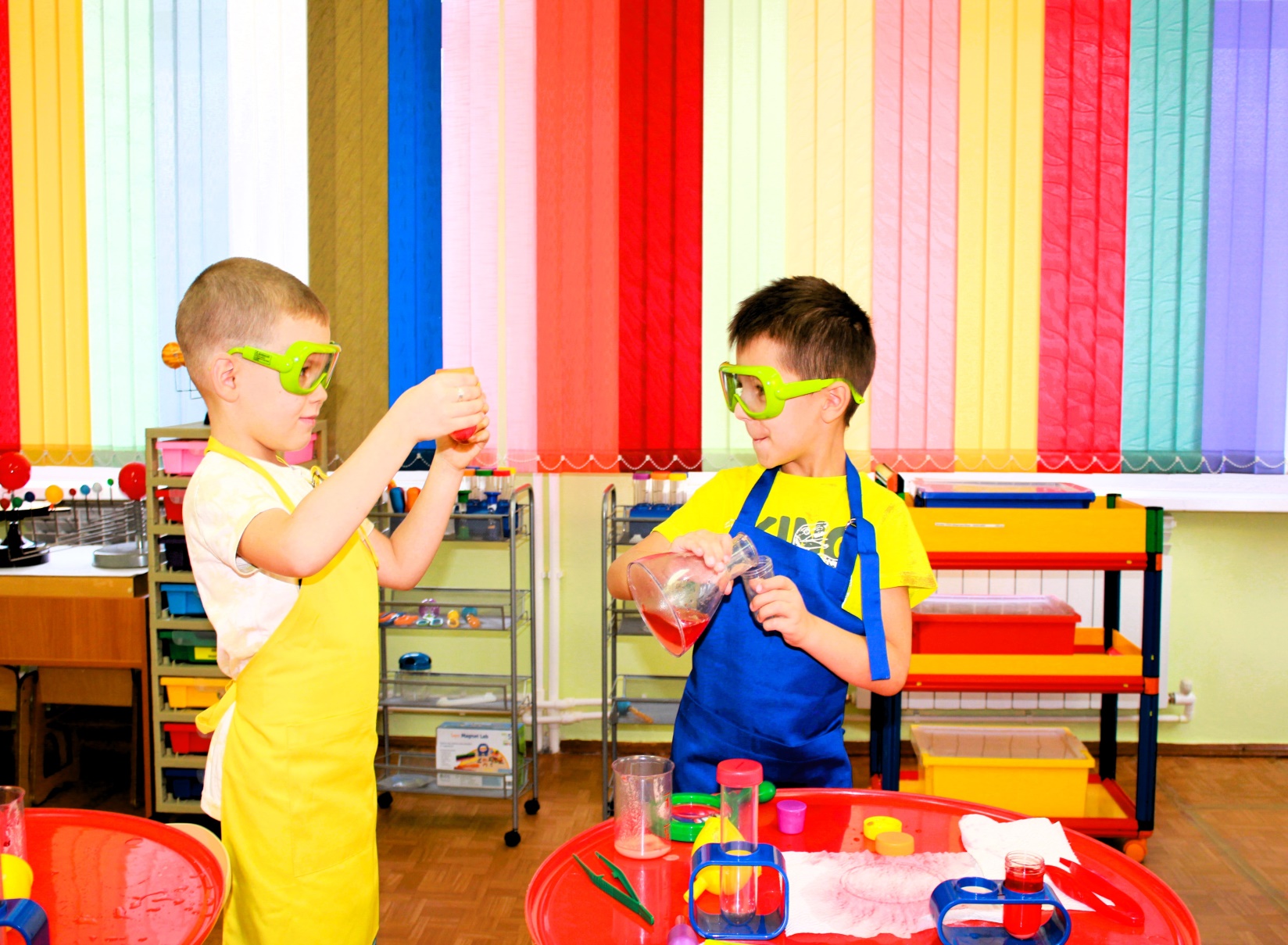 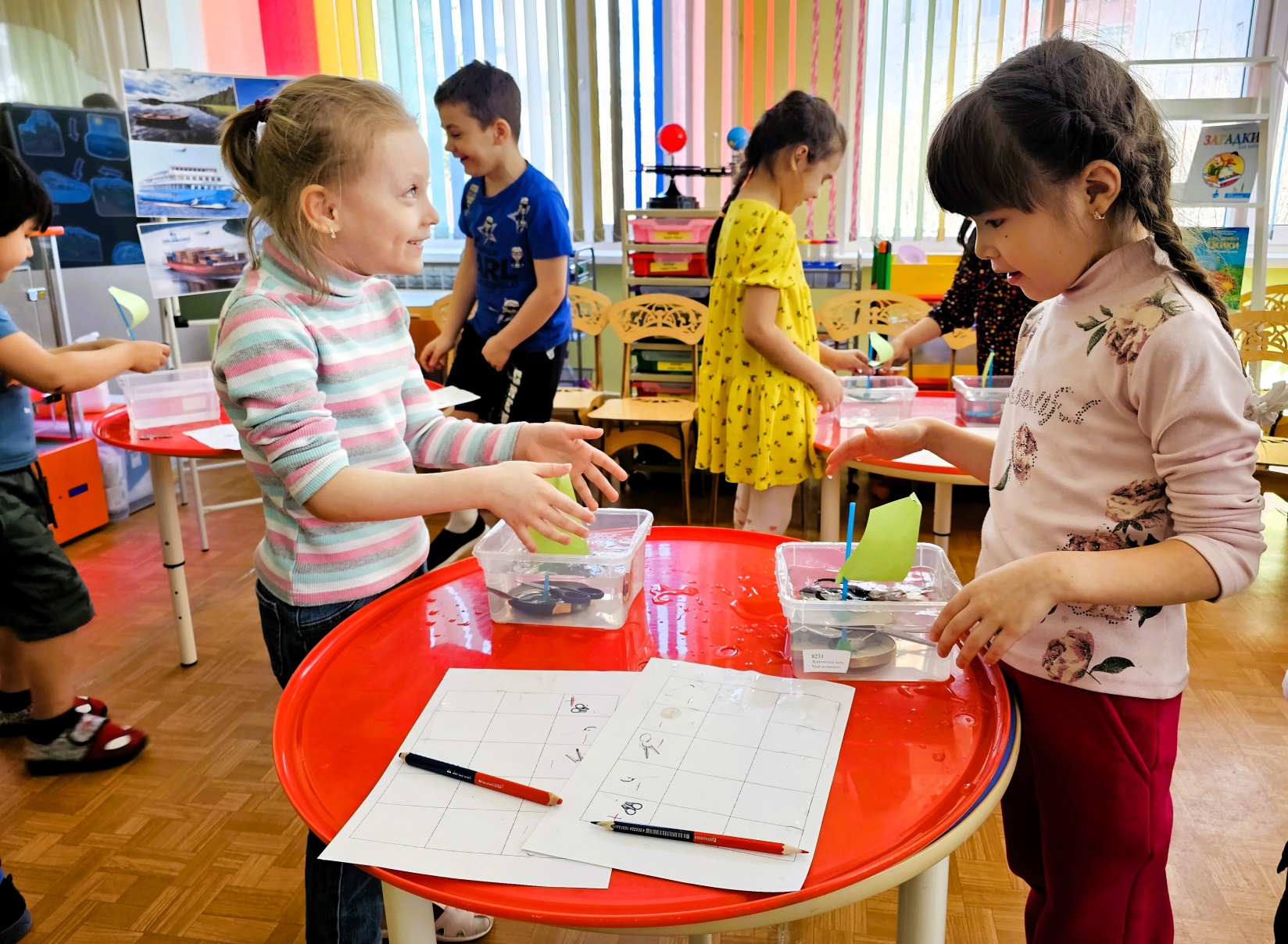 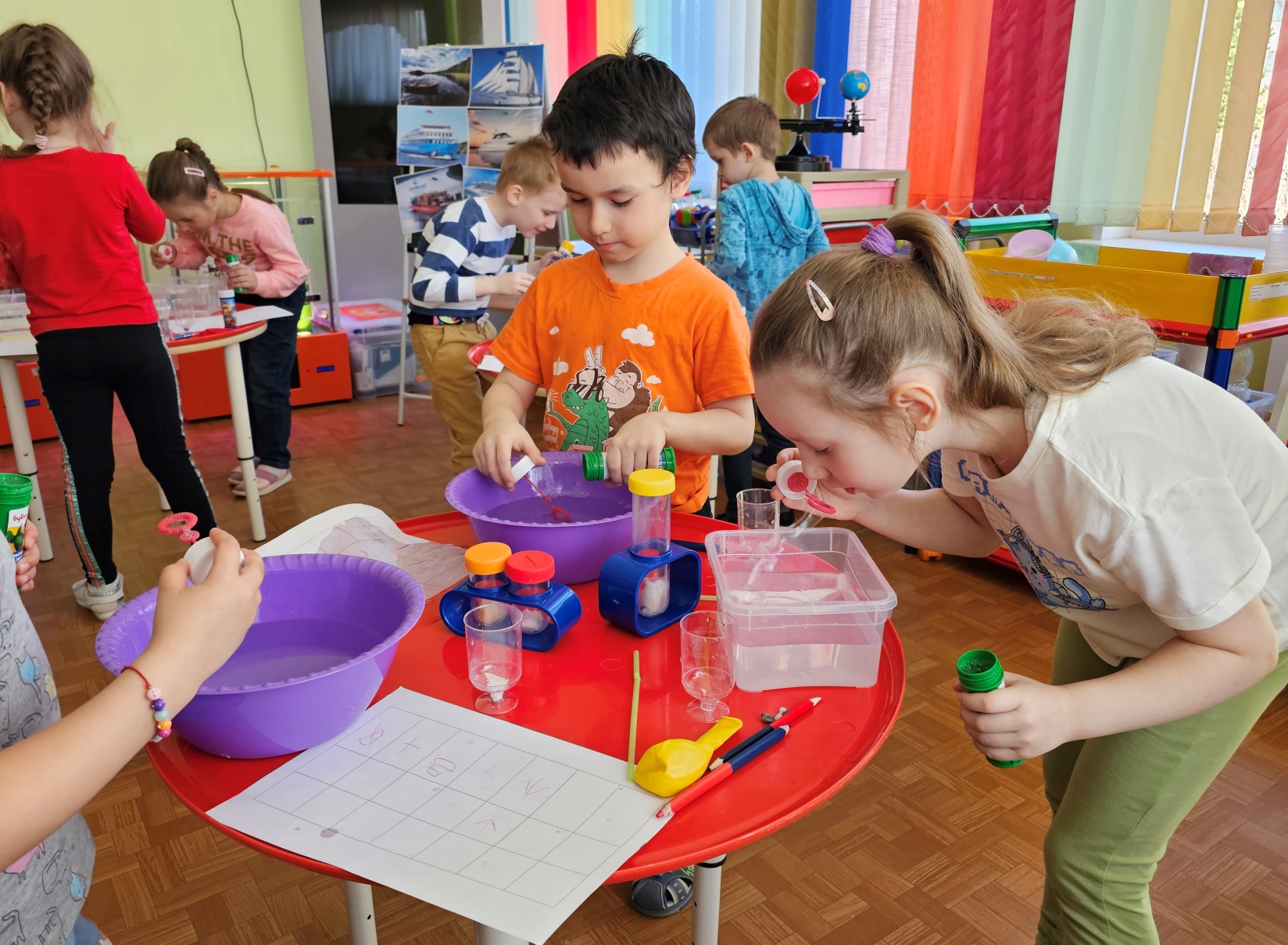 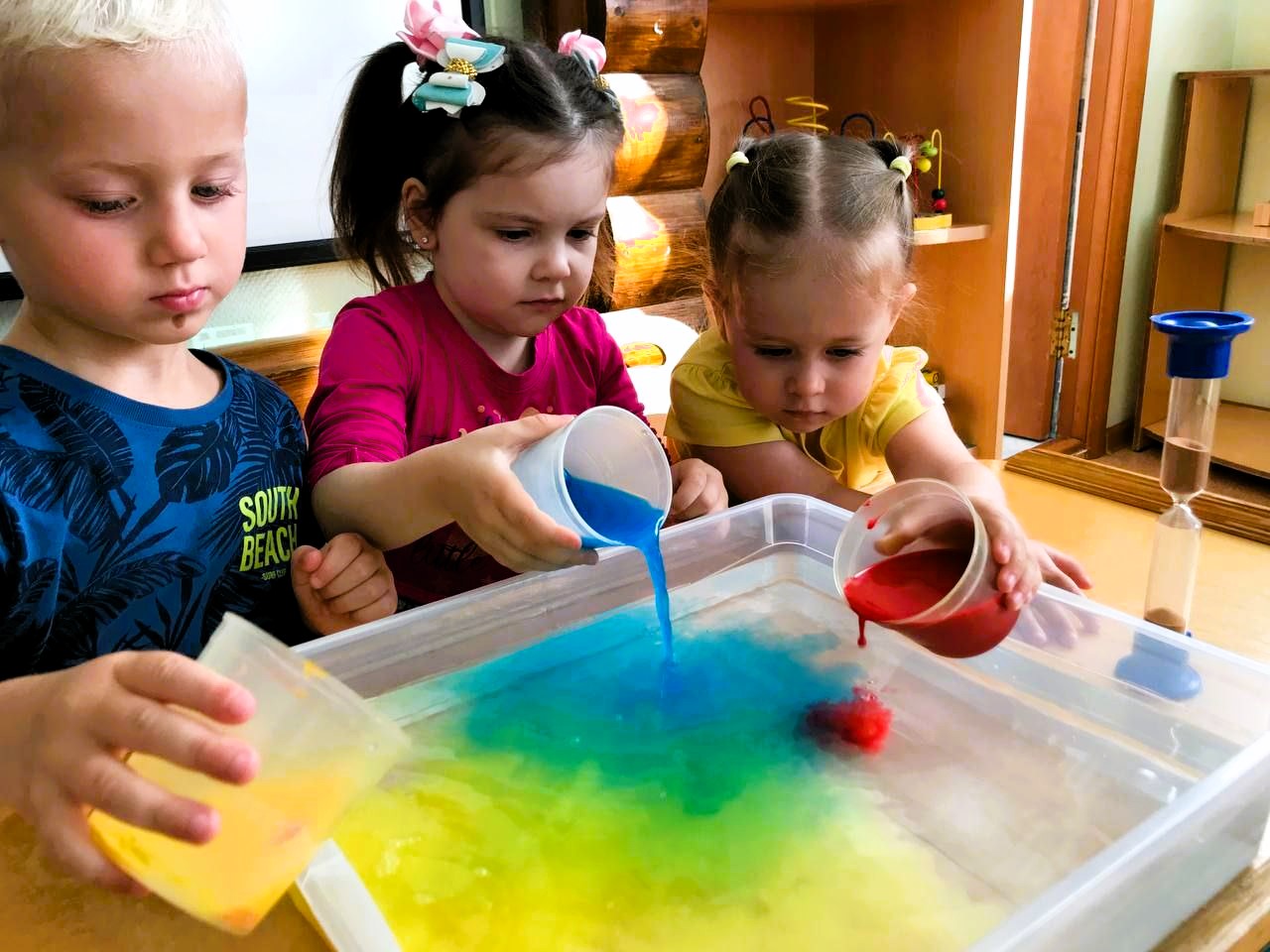 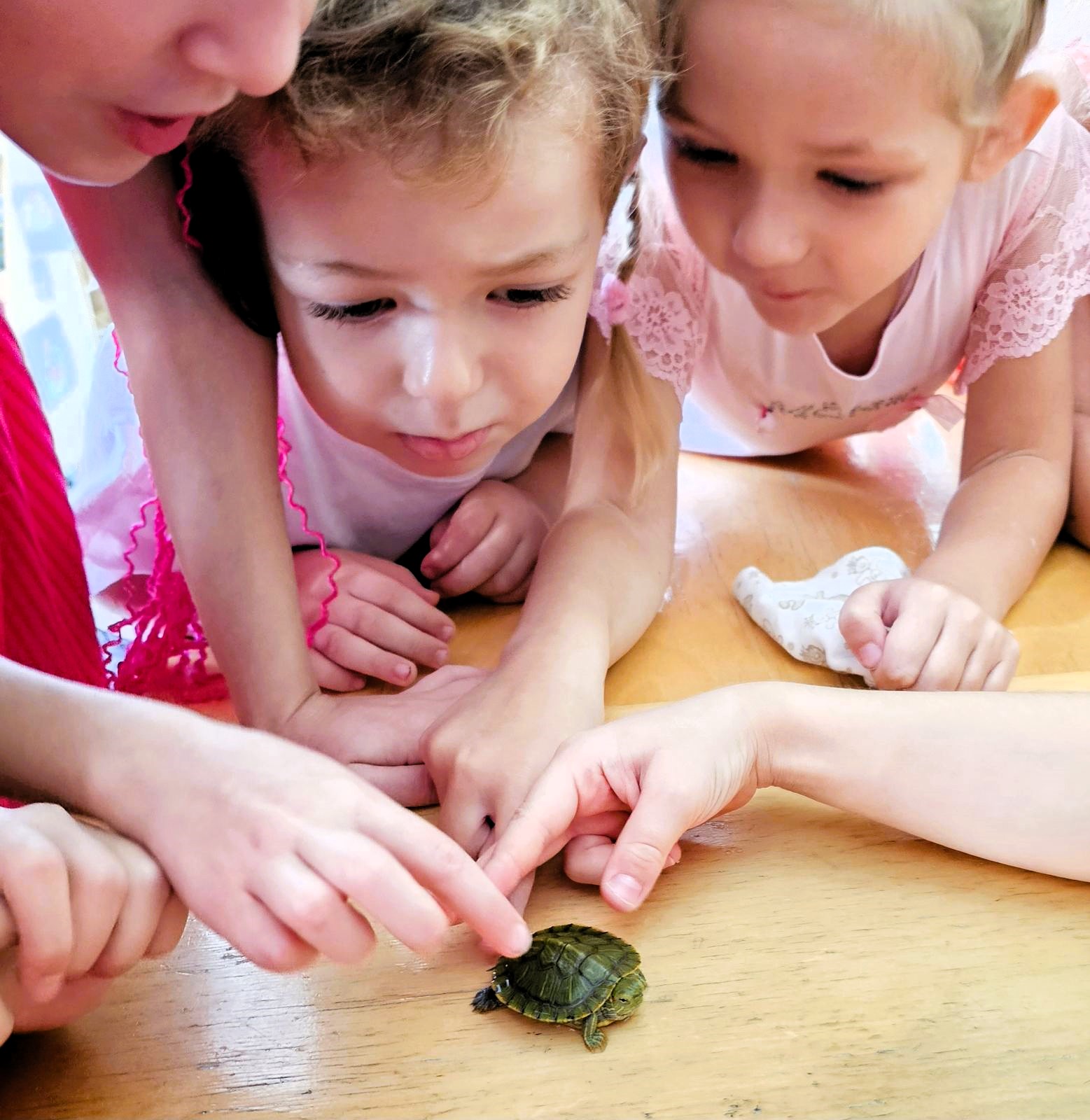 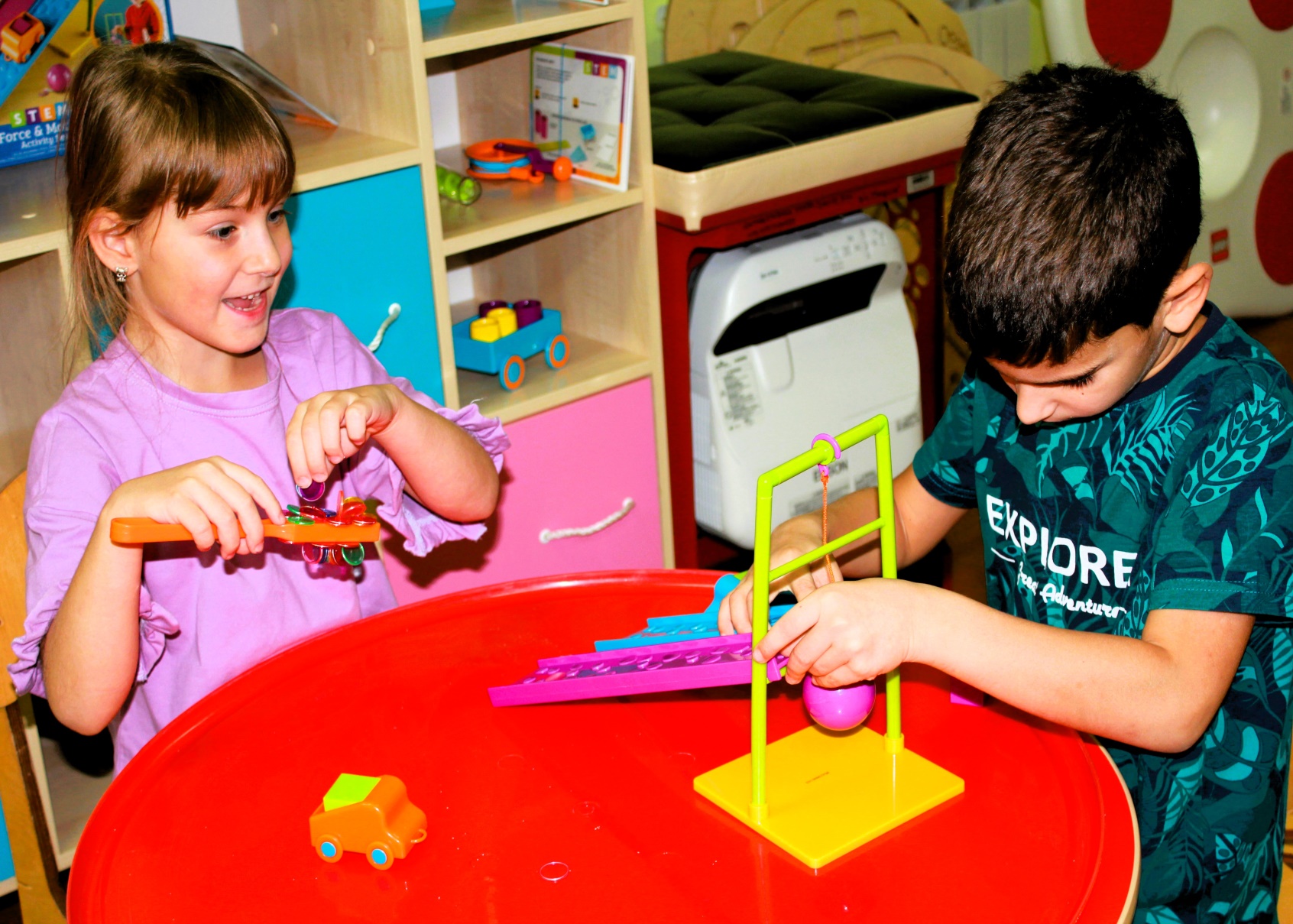 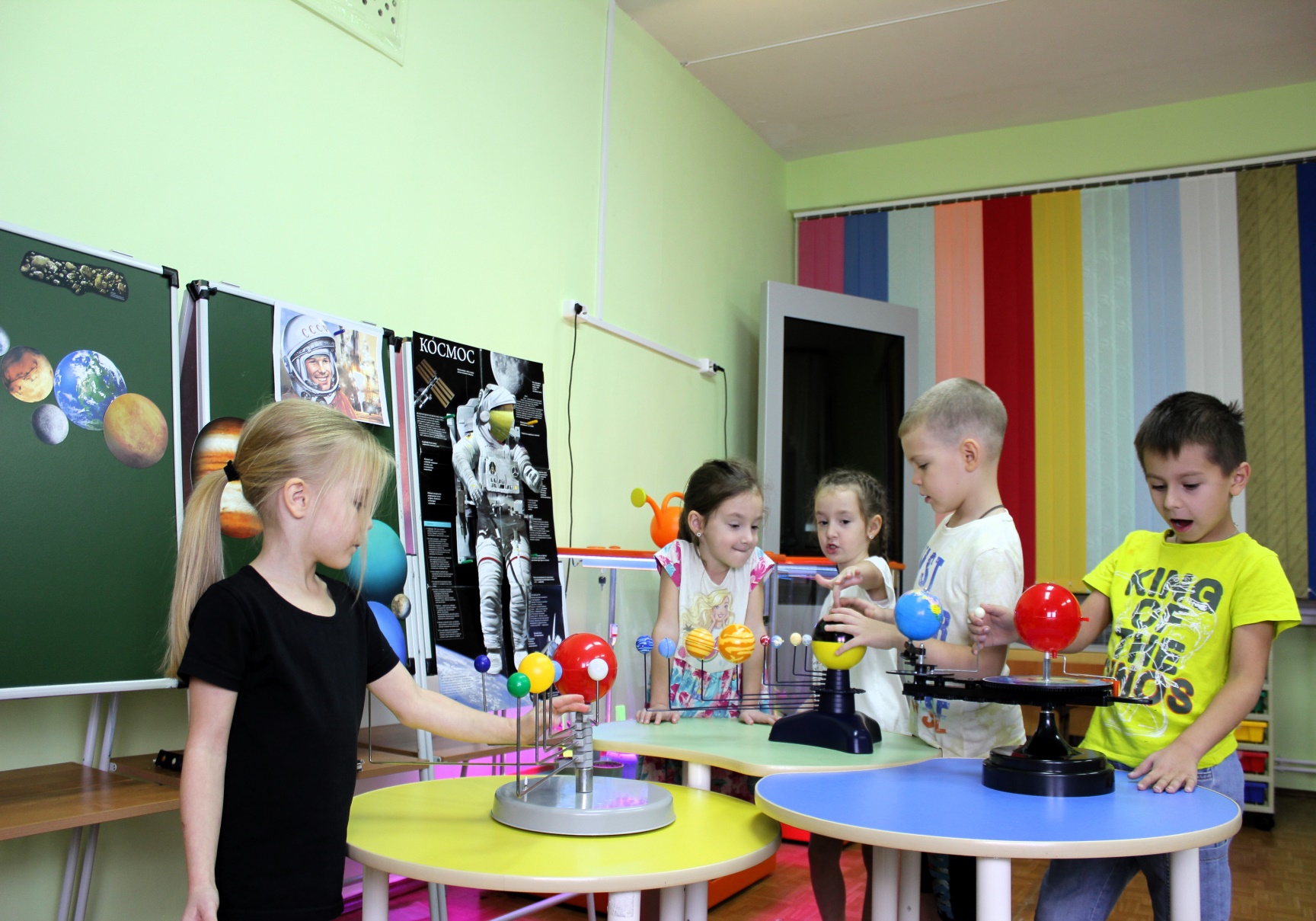 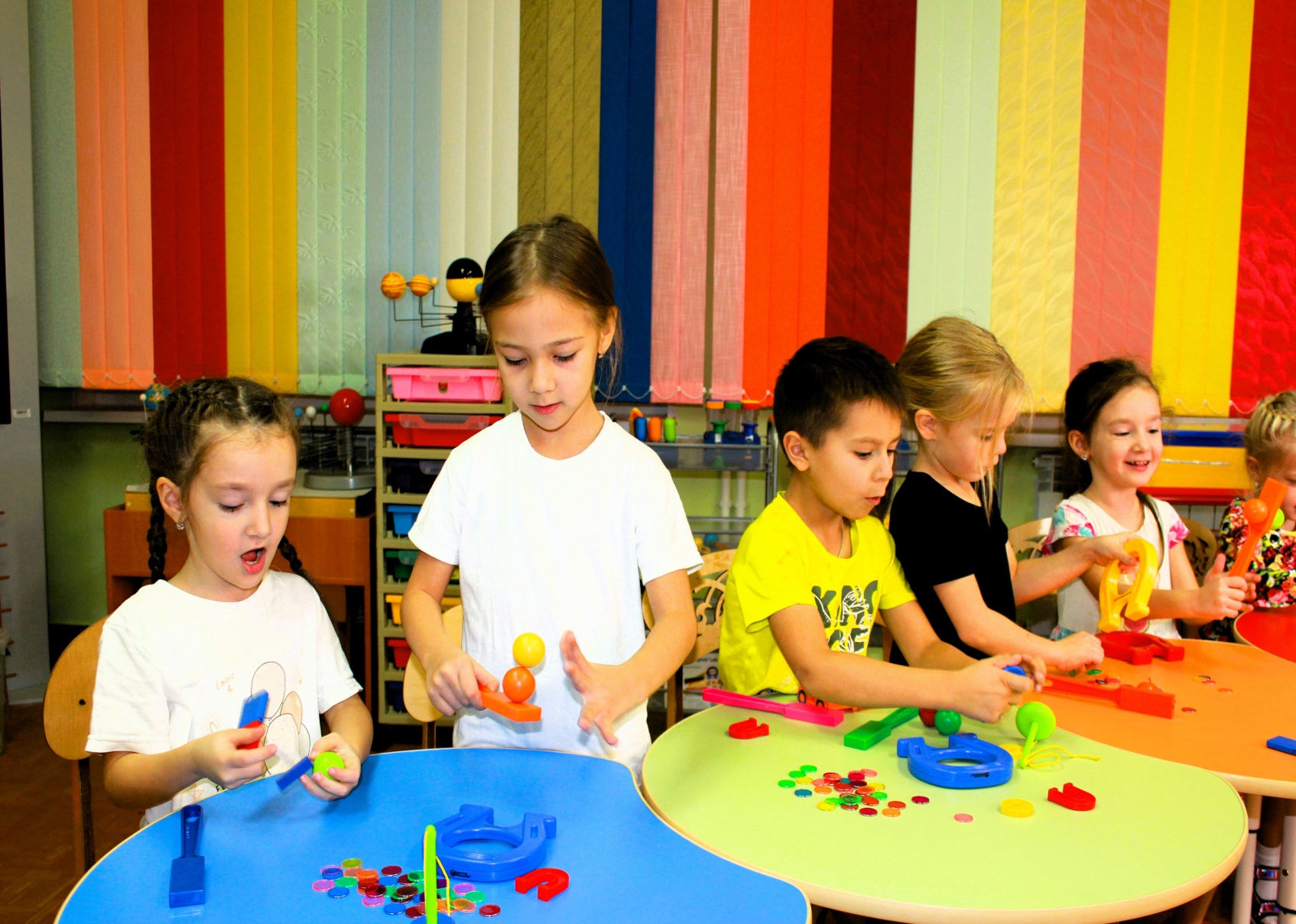 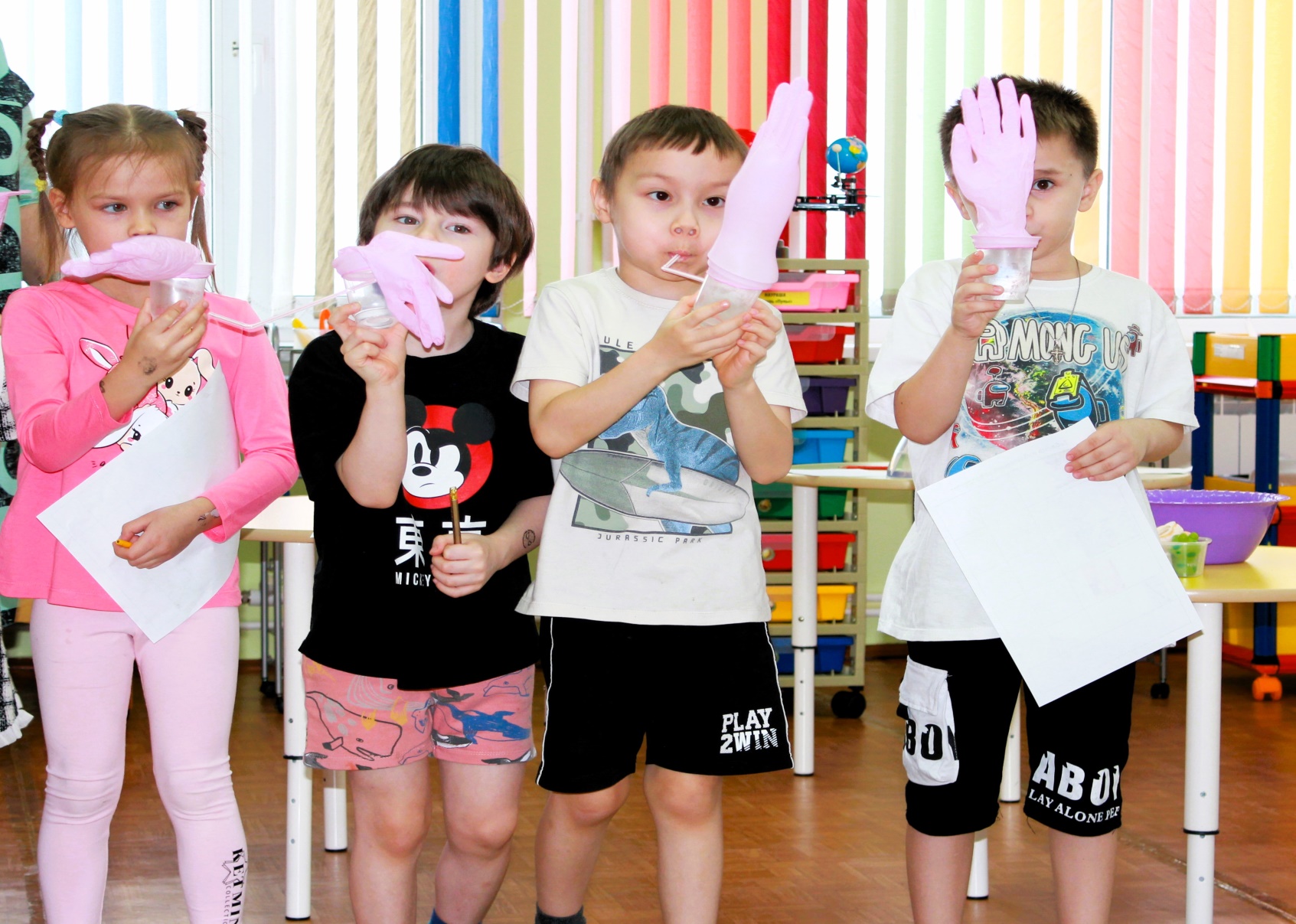 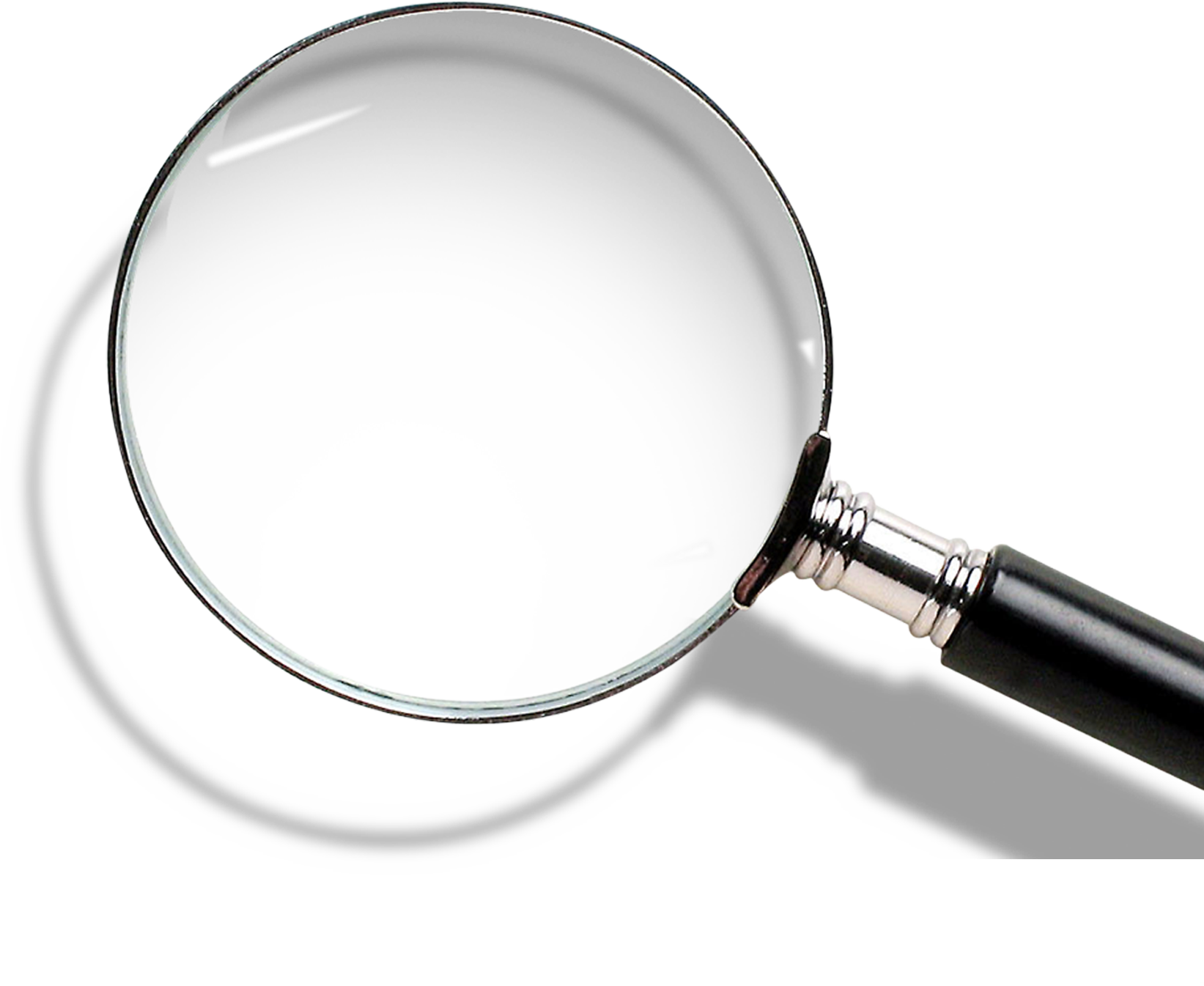 Алгоритм работы в Экспериментариуме
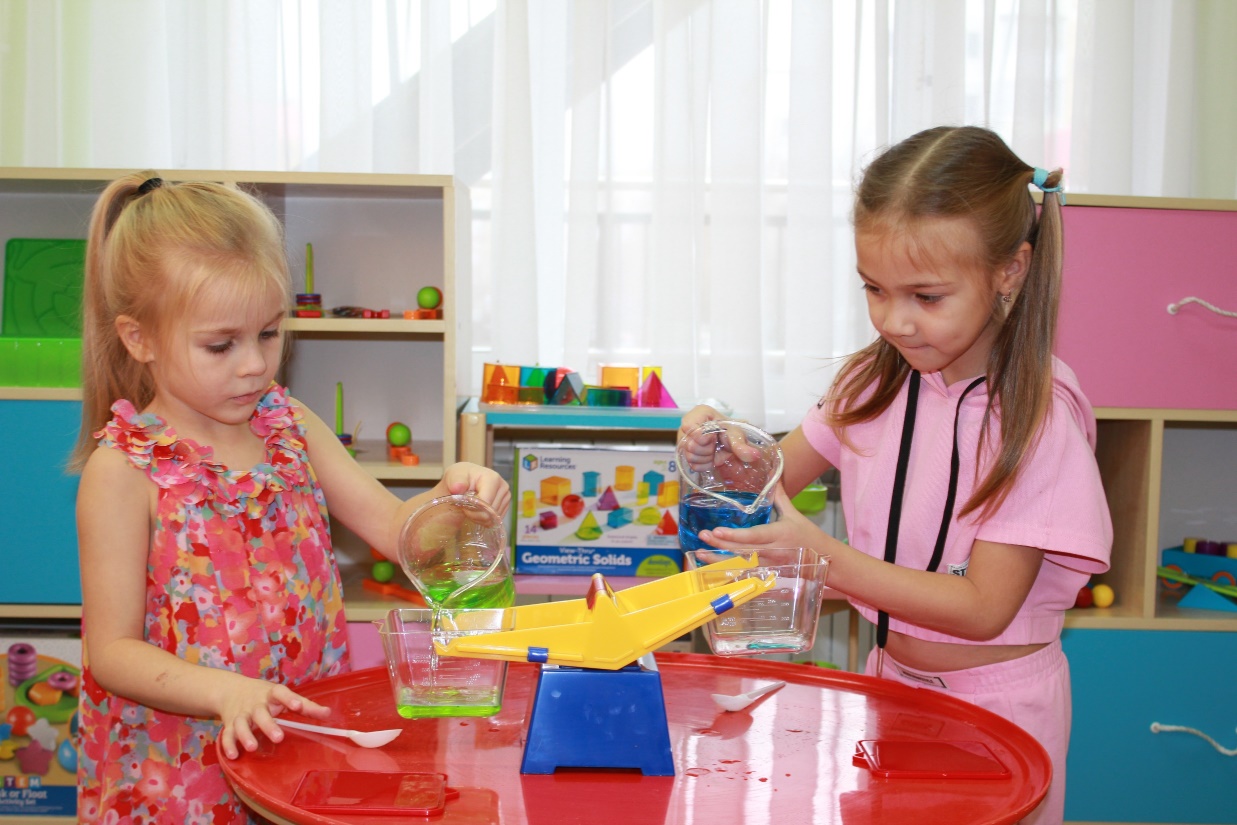 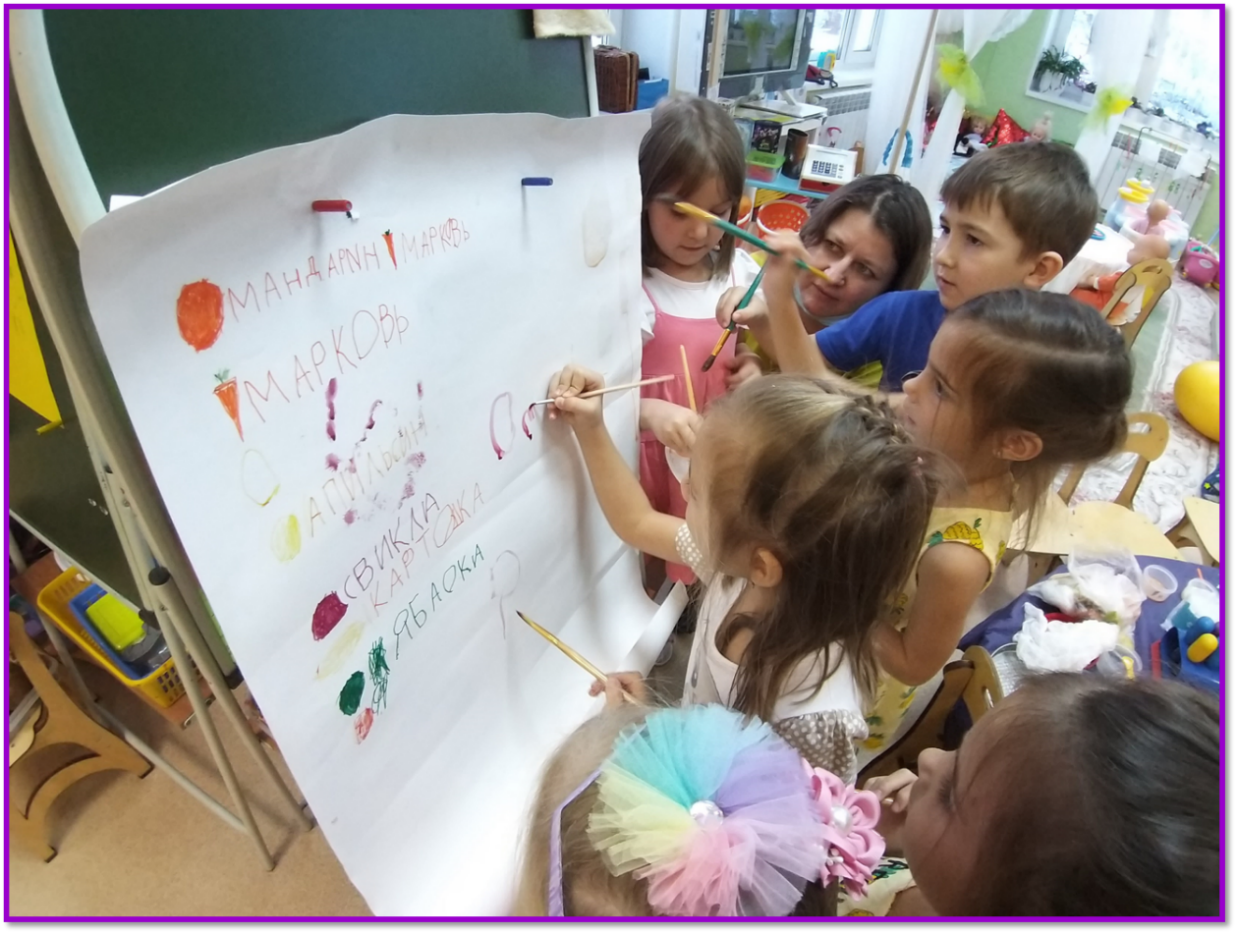 «Погружение» детей в тему будущего исследования с целью расширения представлений об изучаемом объекте
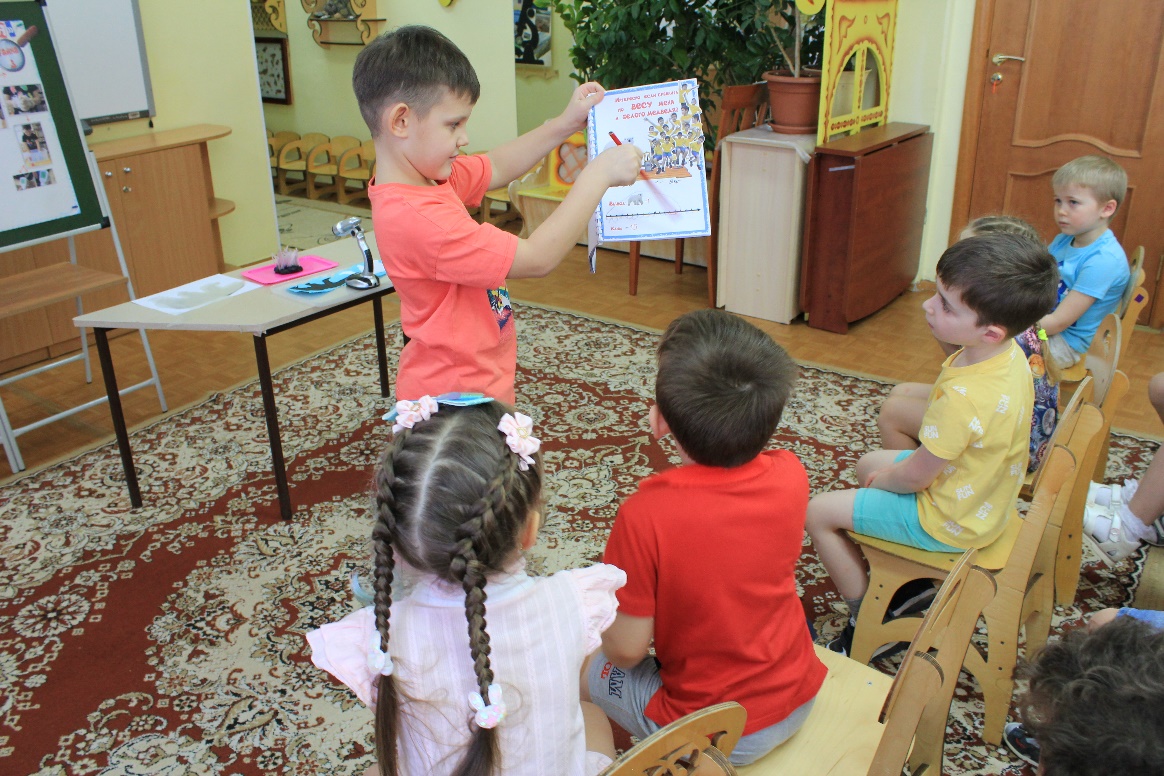 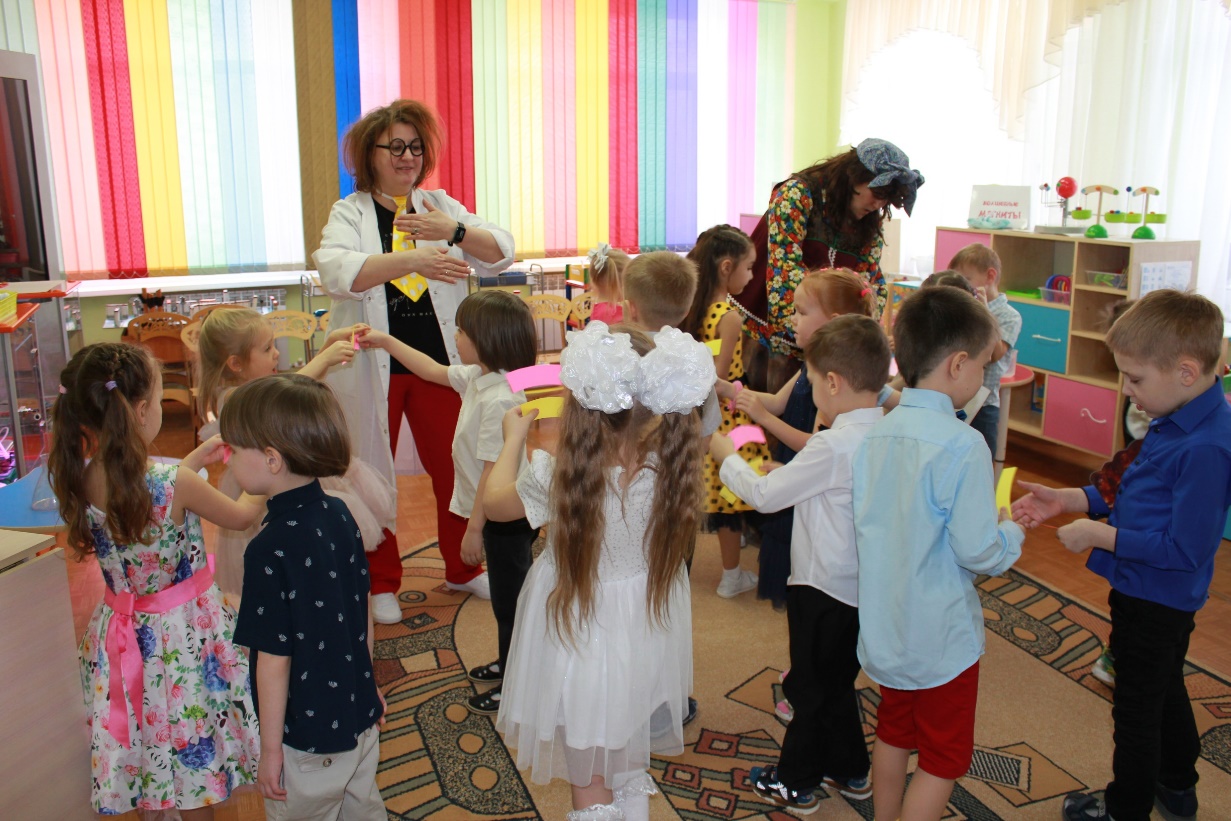 Практическая исследовательская деятельность детей в Экспериментариуме
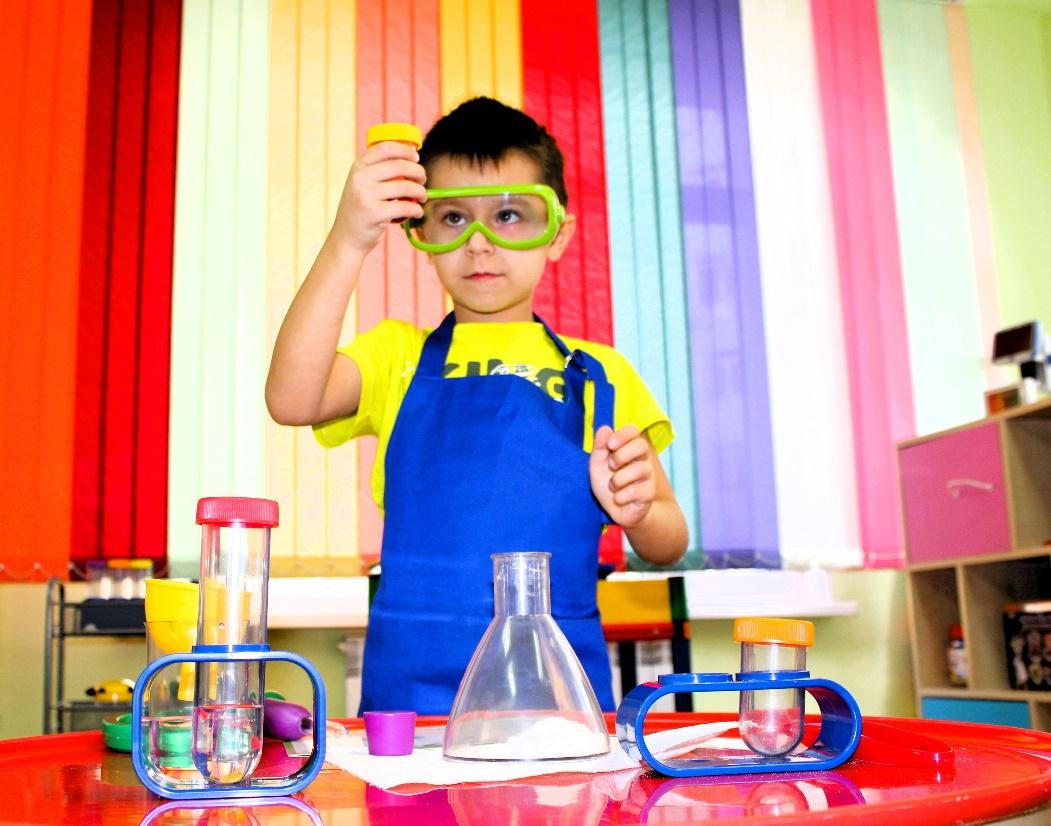 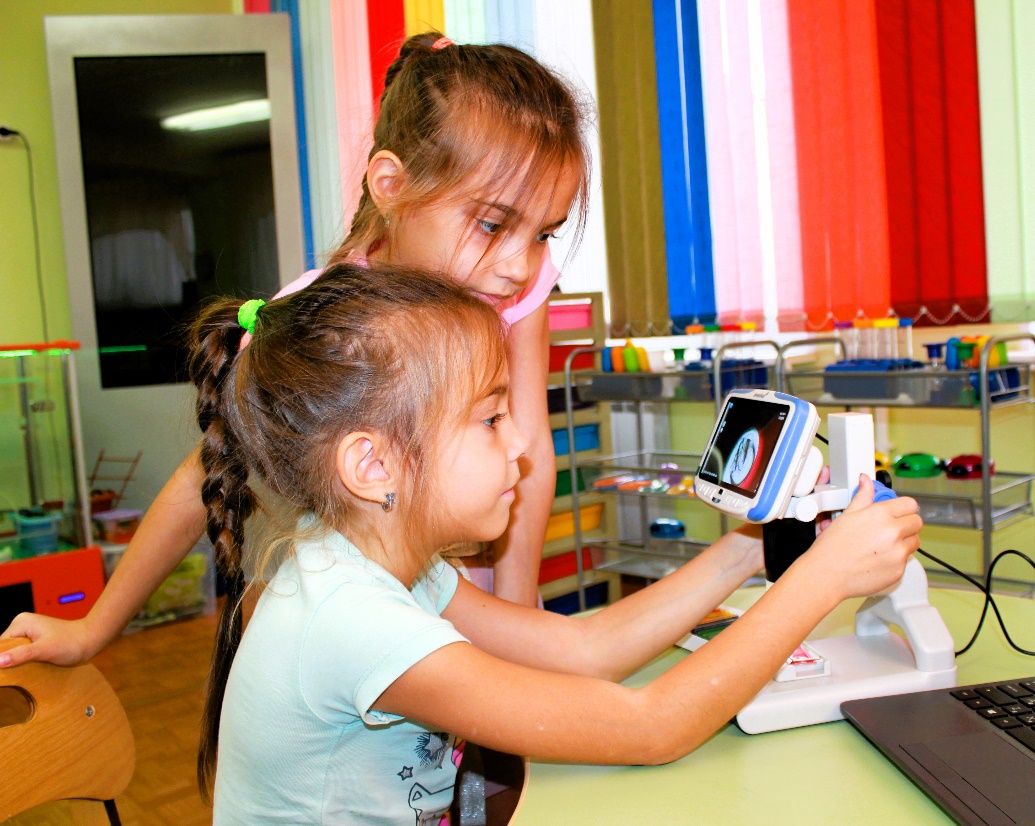 Обобщение и трансляция полученных результатов в ходе проведенных исследований
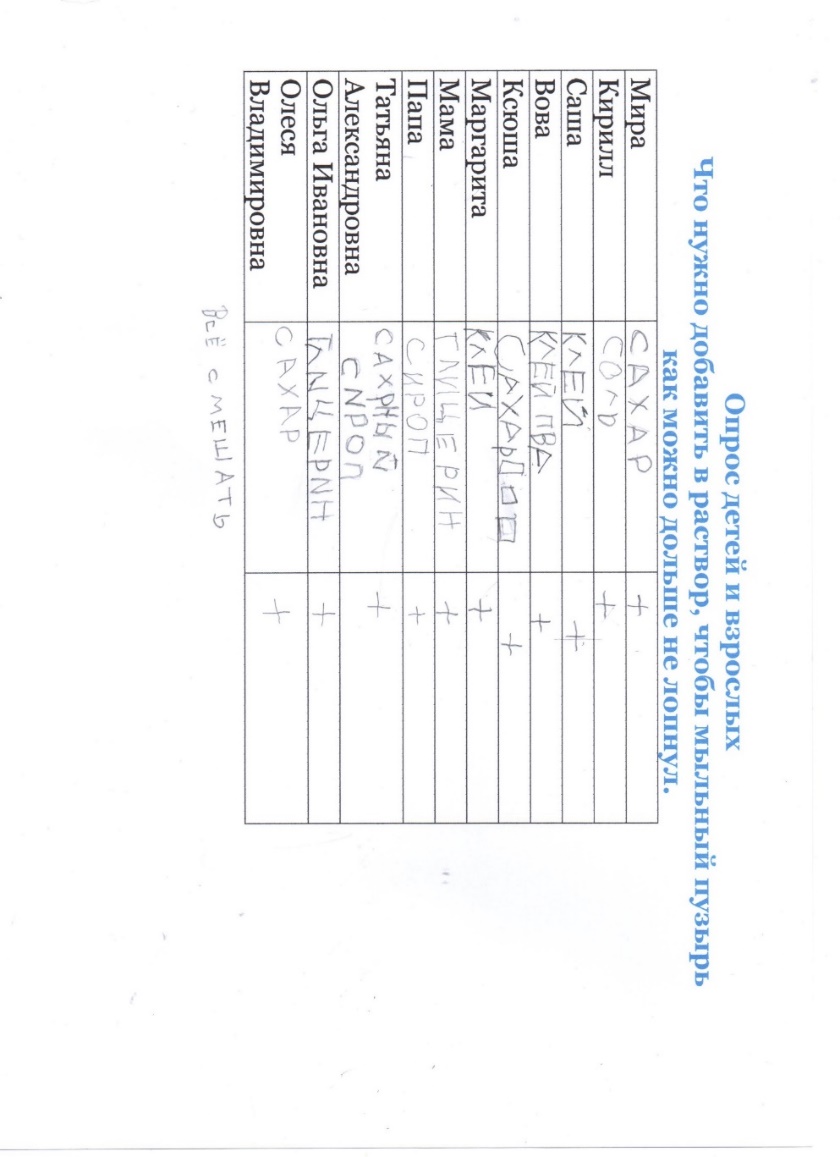 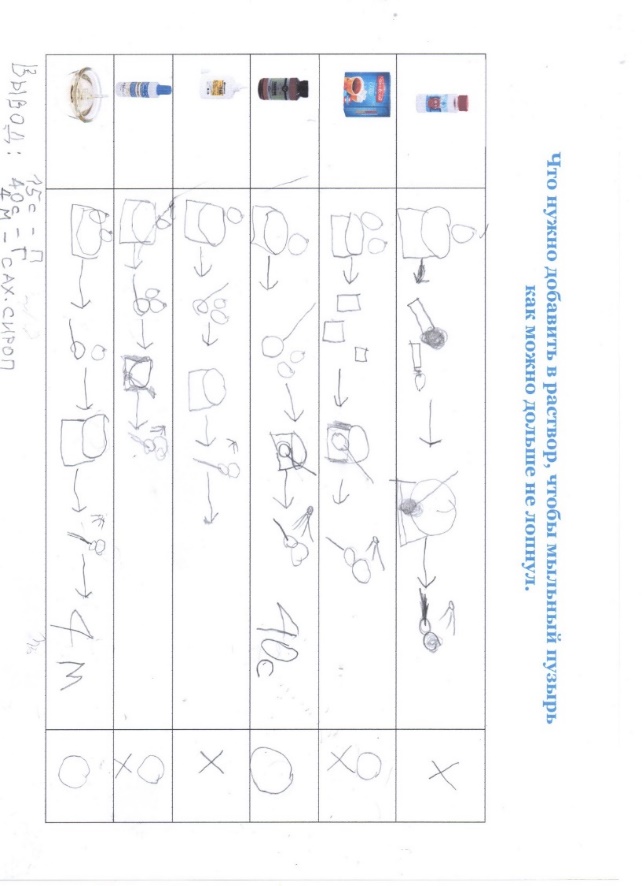 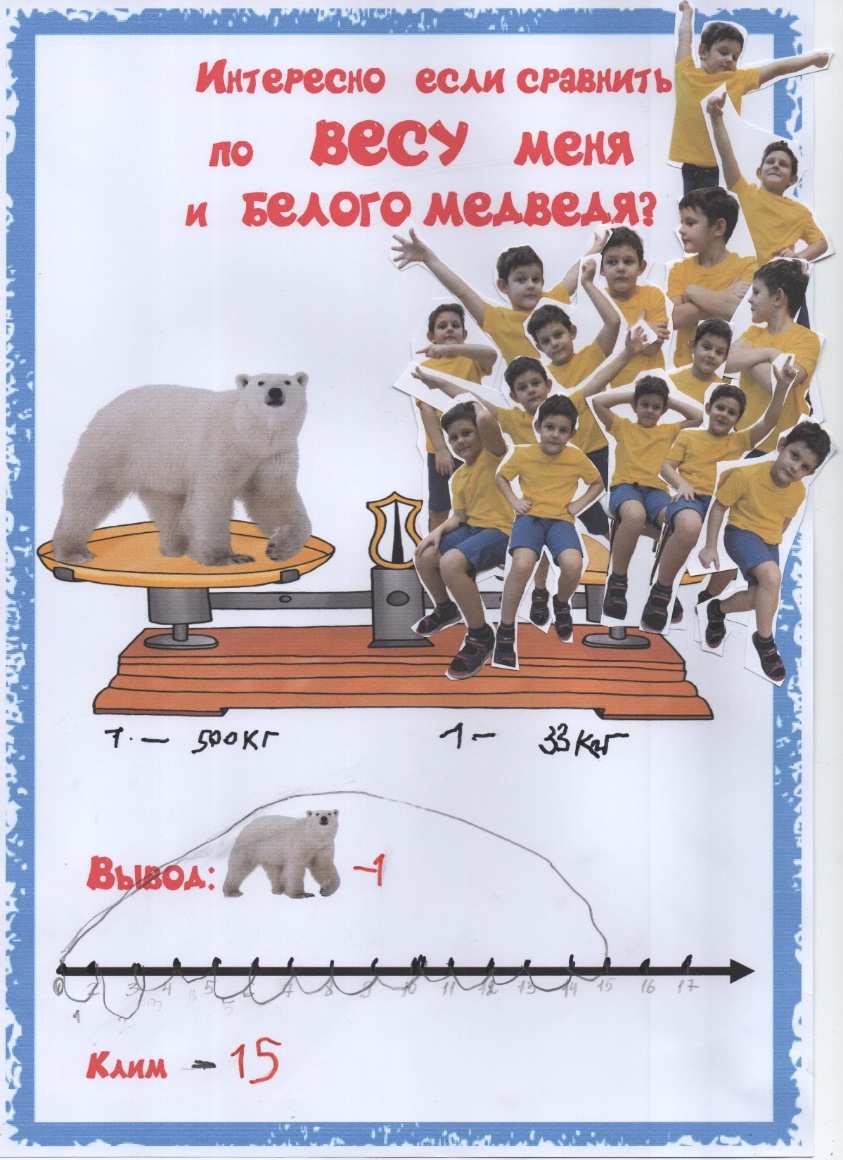 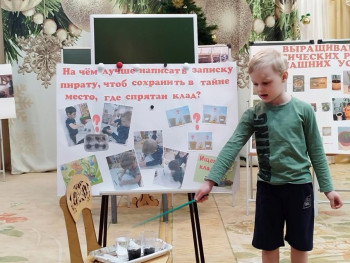 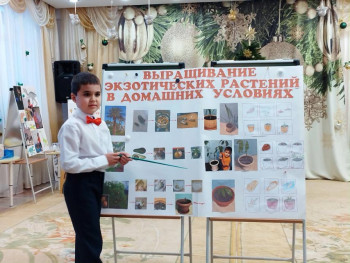 Полезность для ребенка:
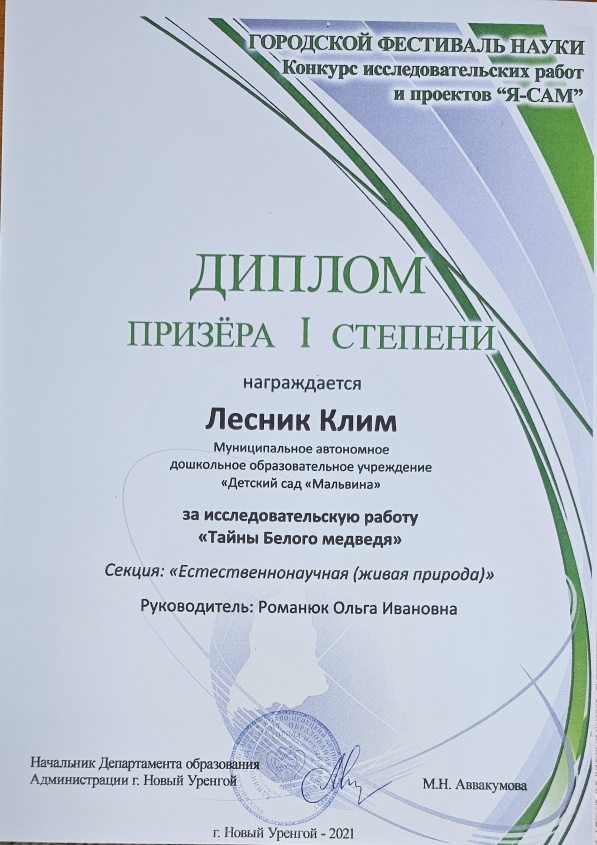 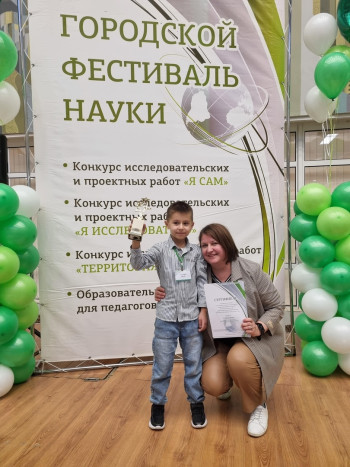 рост уровня любознательности, наблюдательности;
обогащение словарного запаса;
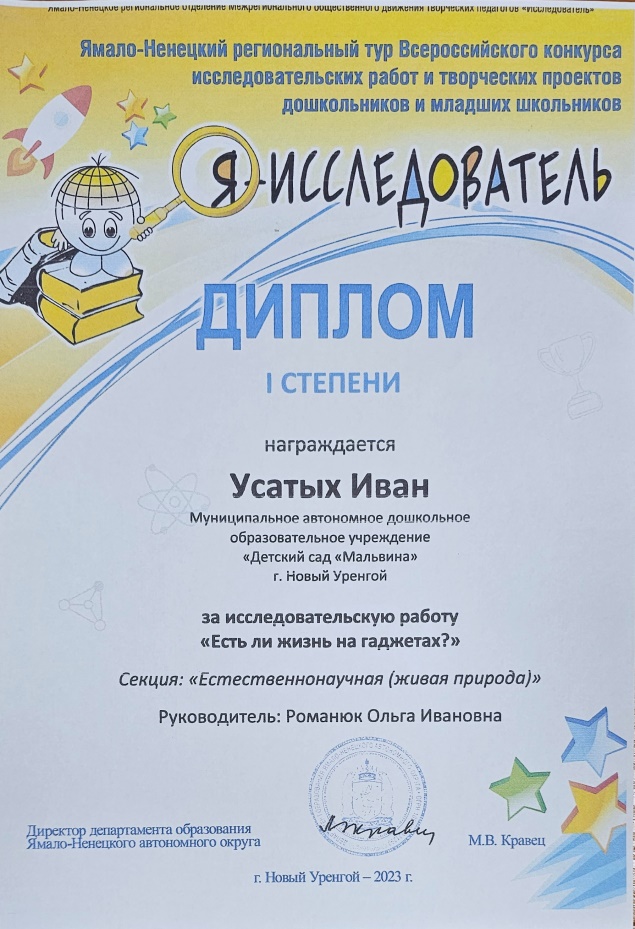 - расширение способа «добычи» информации;
овладение навыком публичных выступлений;
использование ранее полученных знаний для решения новых задач;
приобретение опыта пользования различным оборудованием и материалами для исследования.
Полезность для педагога:
Освоение новой технологии 
  «Организация детского исследования»
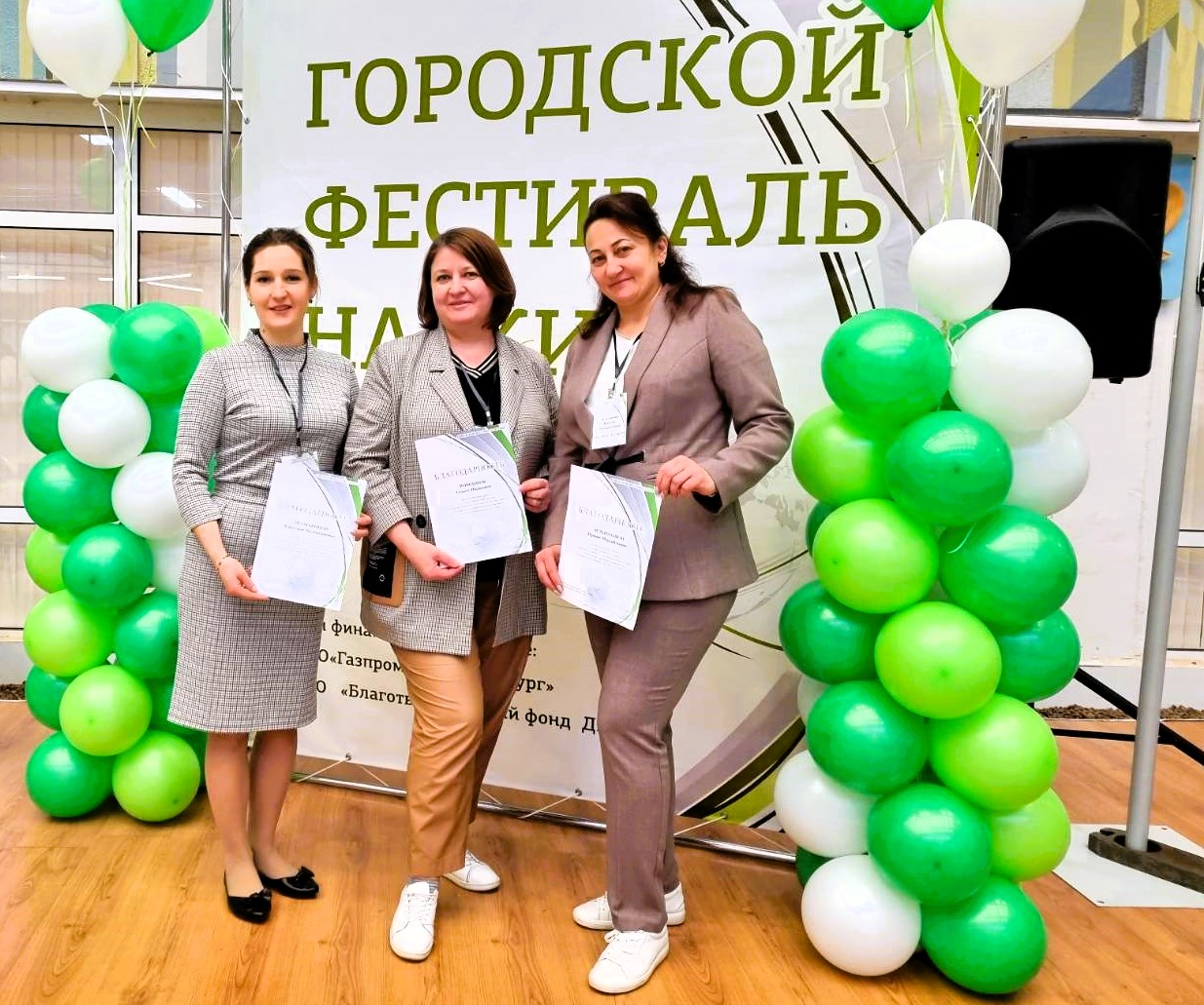 Возможность взглянуть по-новому
   на собственные профессиональные     установки и изменить их
Прохождение опережающей переподготовки на рабочем месте
Транслирование практических результатов профессиональной деятельности